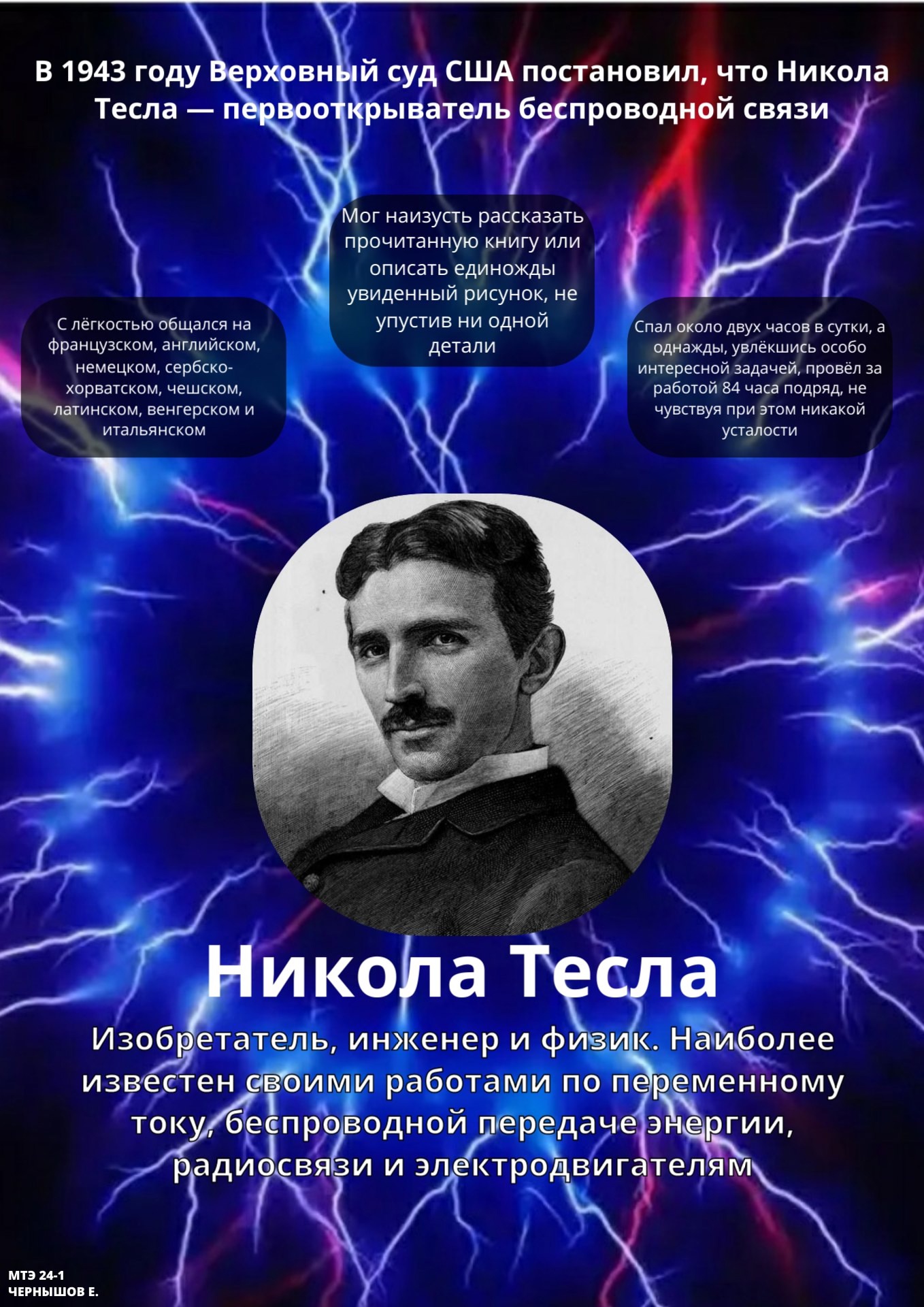 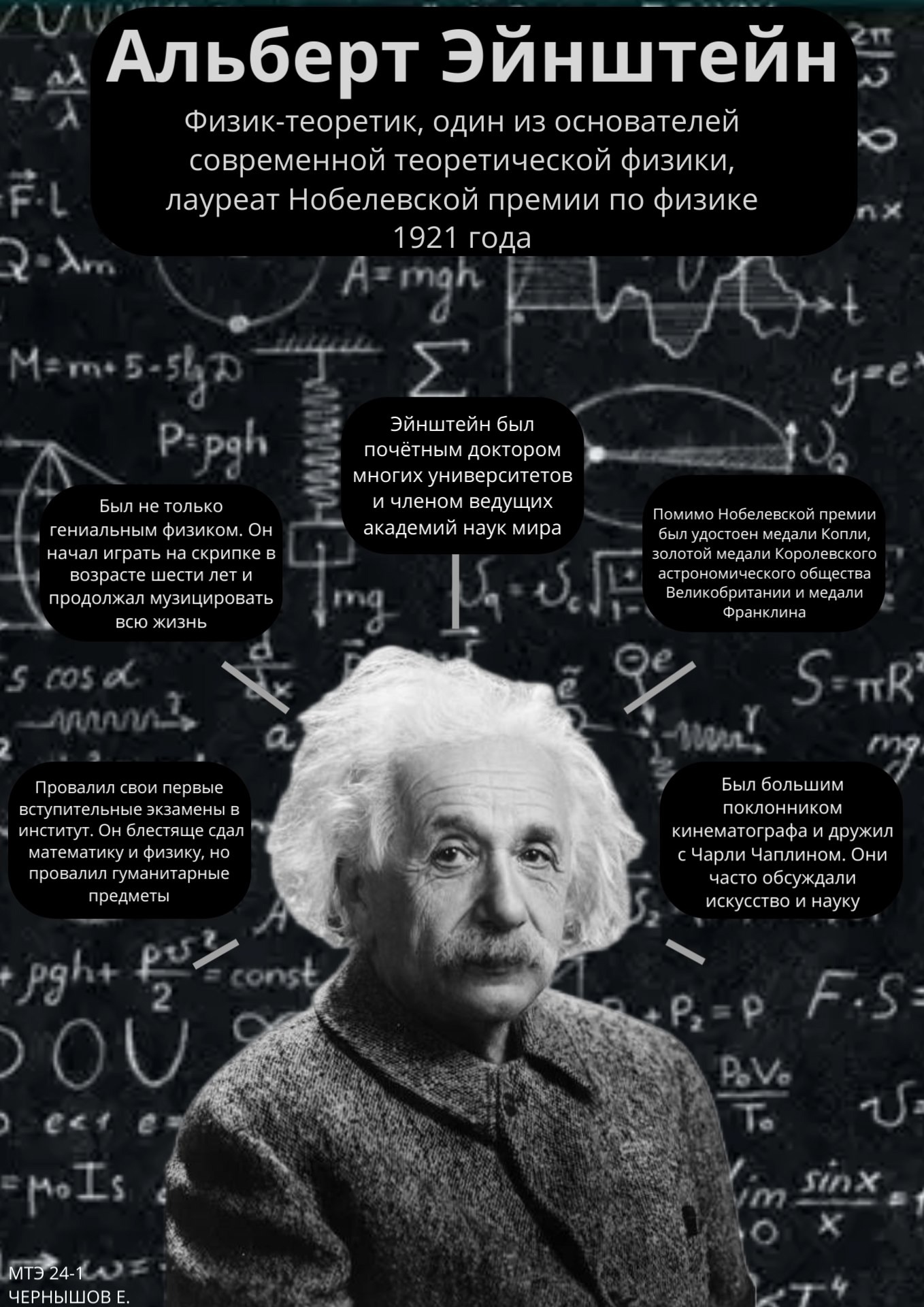 Великие физики